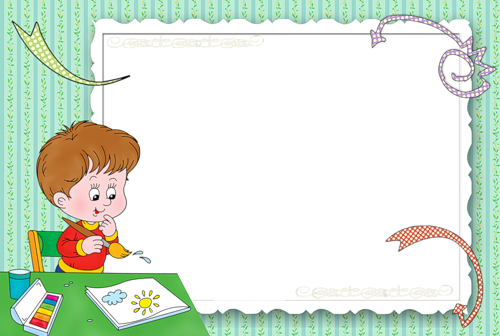 Правописание буквенных сочетаний
жи-ши,  ча-ща, чу-щу
чн, чк, нч, нщ, рщ
Орфоэпическая минутка
Фонетика, туфля, оптовый, досуг, столяр, щавель, звонит, скучно, сердечно, скворечник , чтобы, компьютер.
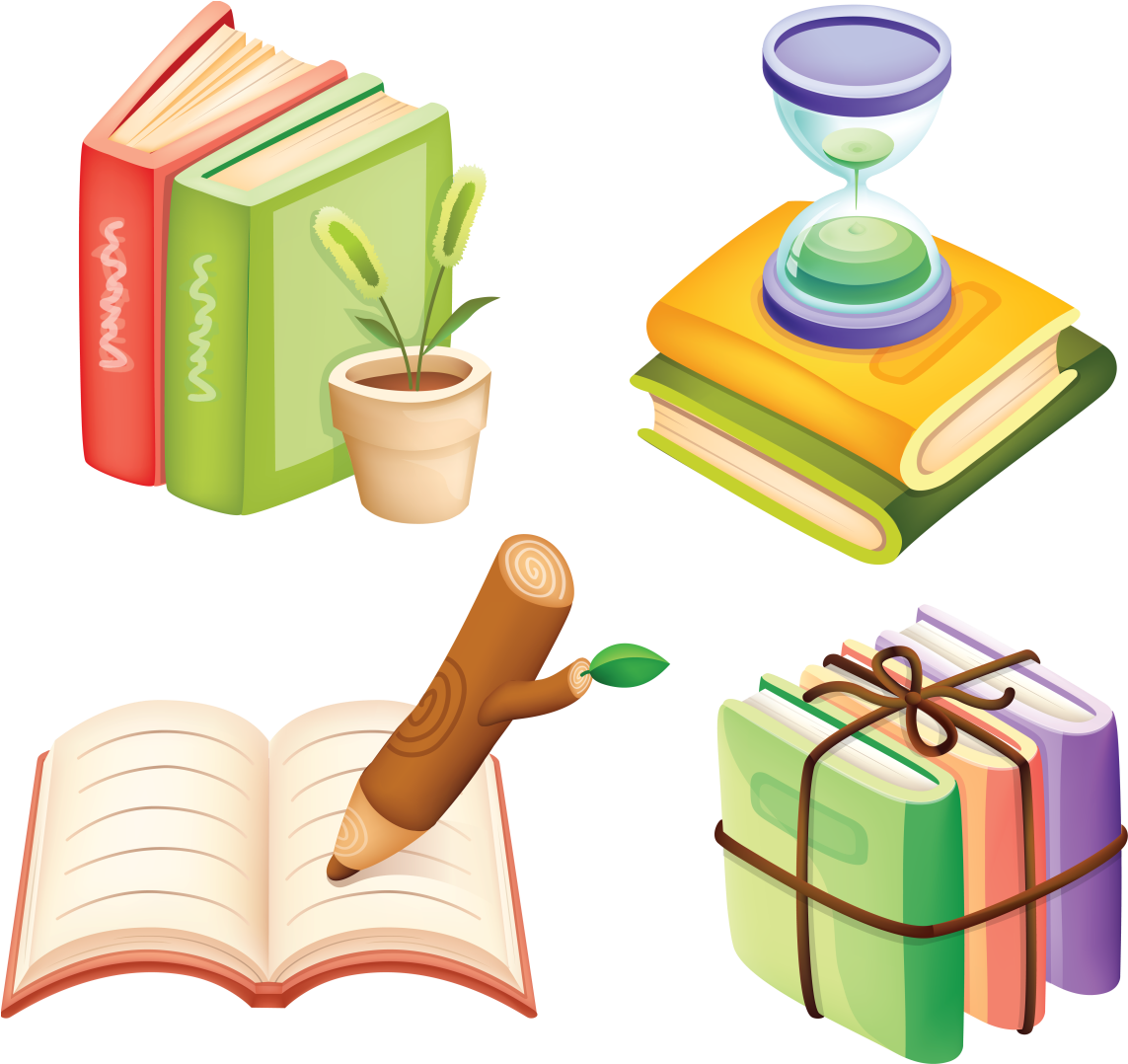 Написание большинства морфем подчиняется требованию писать их одинаково, т. е. независимо от произношения
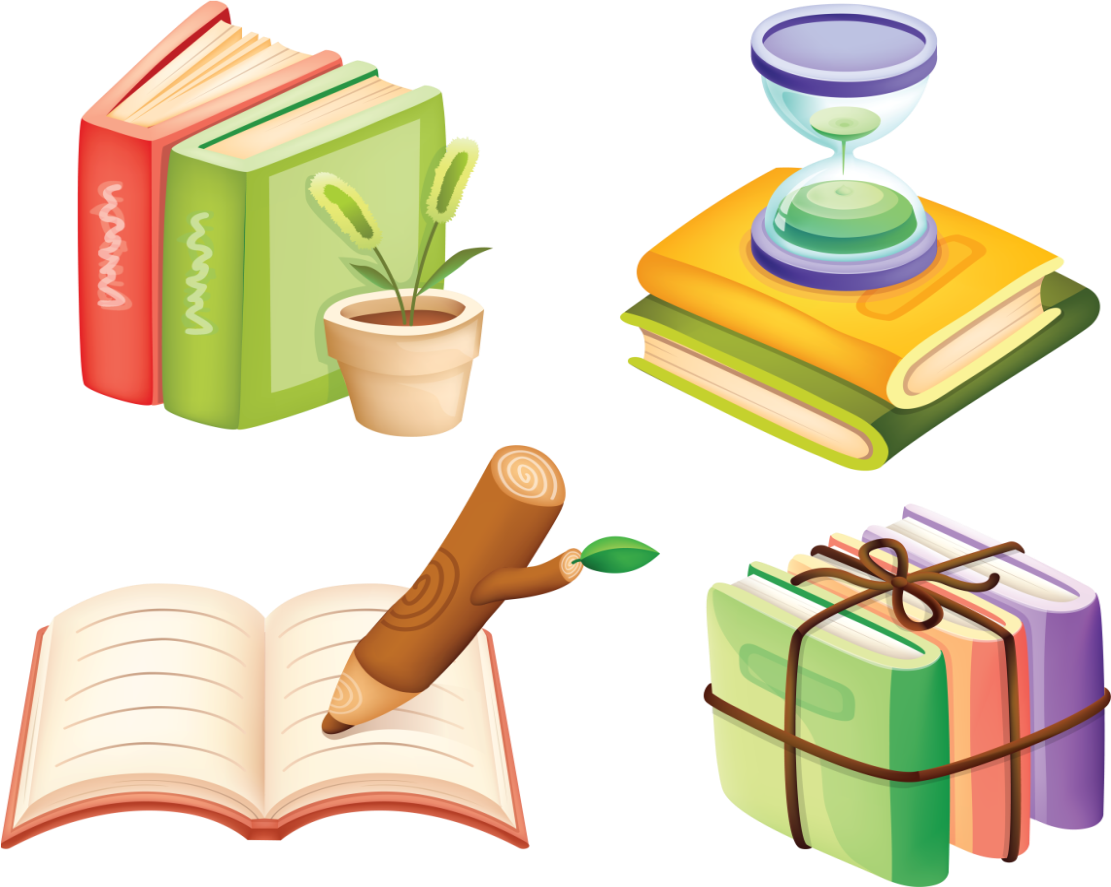 Отдельную группу правил составляют написания некоторых буквенных сочетаний
жи-ши,  ча-ща, чу-щу
чн, чк, нч, нщ, рщ
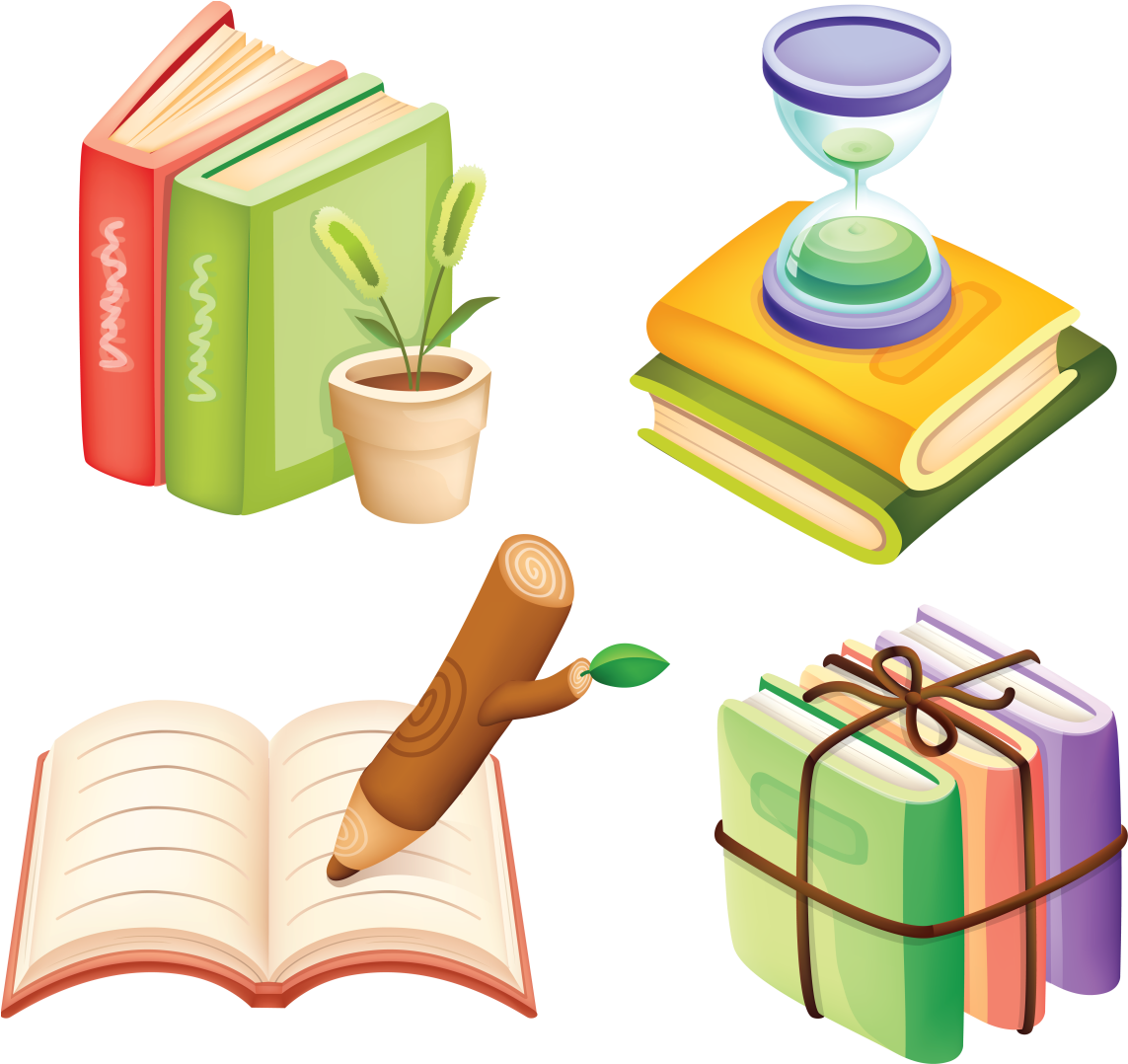 Прочитайте стихотворение  А. Милна  (перевод Б. Заходера)Жили два медвежонка в чащобе глухой,И один был хороший, другой был плохой, И хороший твердил своё: «Дважды один»,А плохой всё немытый ходил.Найдите в тексте всегда твердые и всегда мягкие шипящие. Запишите их в транскрипции
Повторим  правило
После щипящих
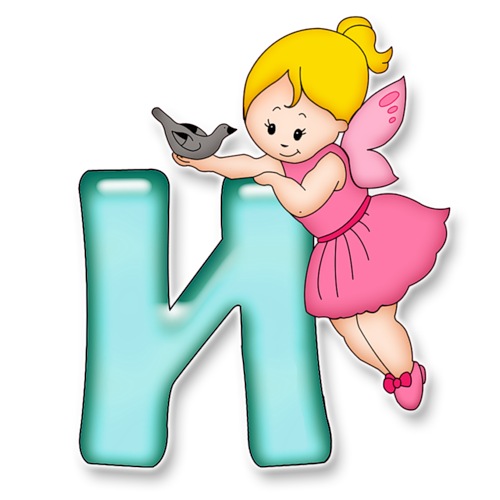 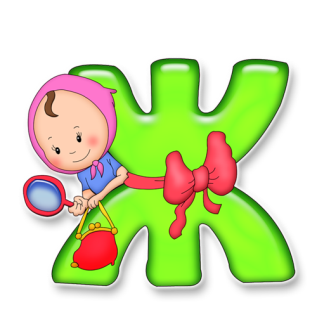 П
И
Ш
У
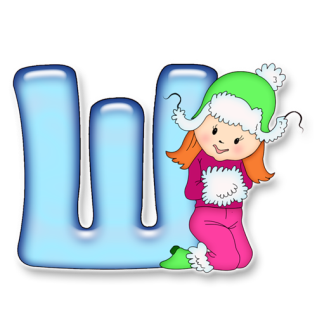 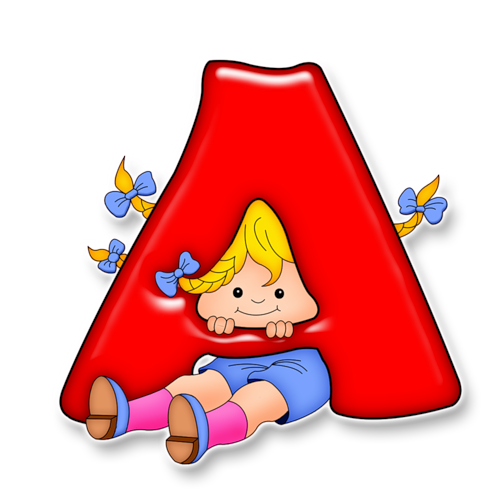 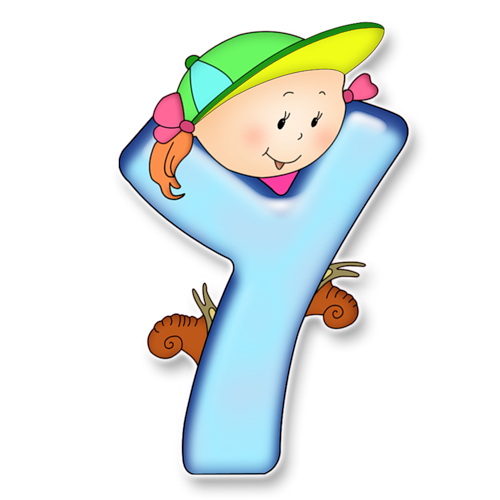 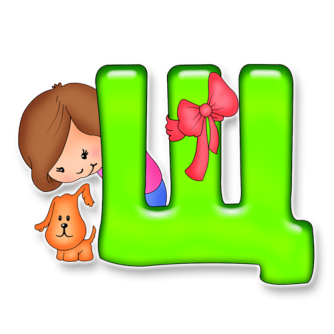 Повторим  правило
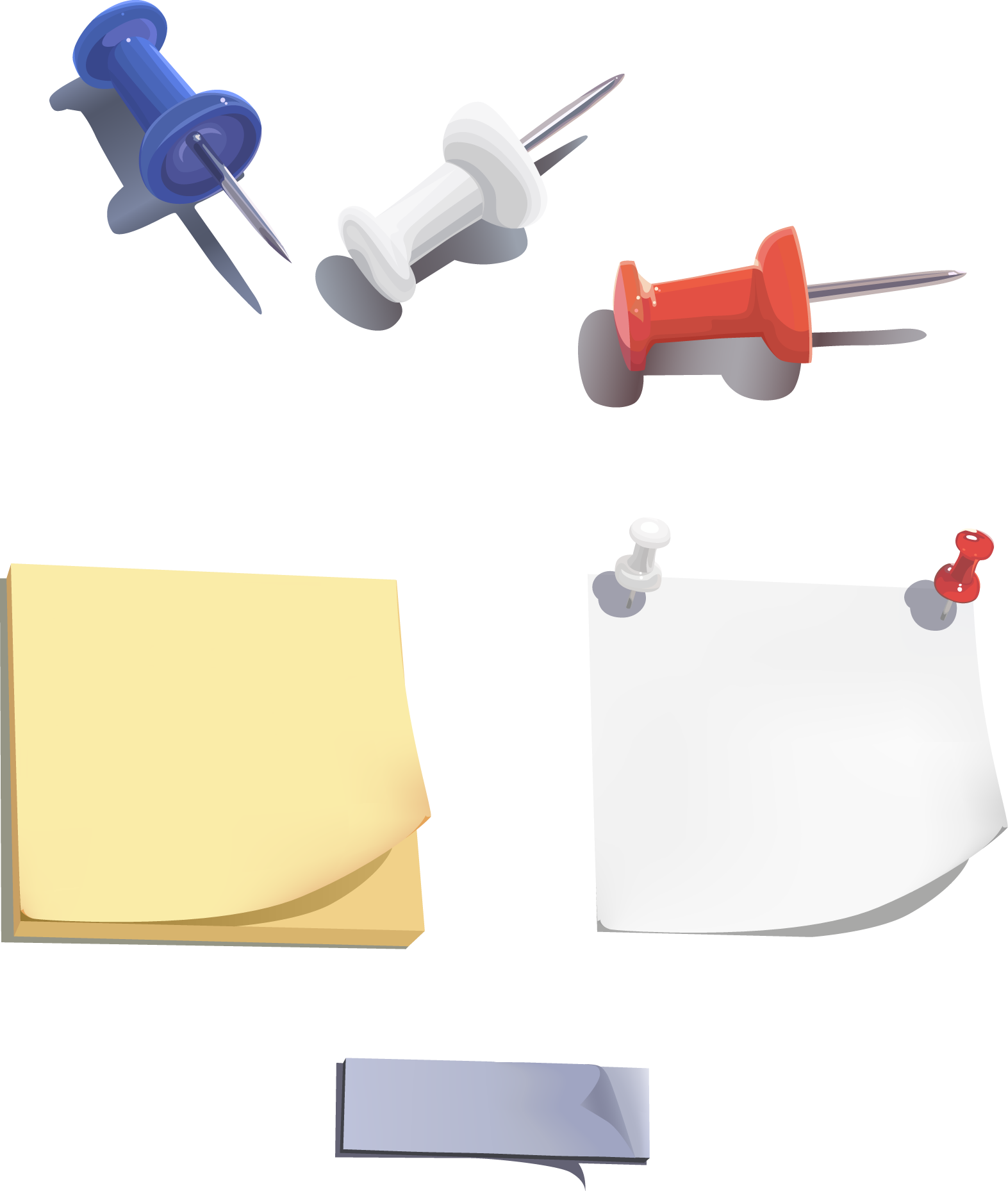 жи-ши 
(ы)
чу-щу 
(ю)
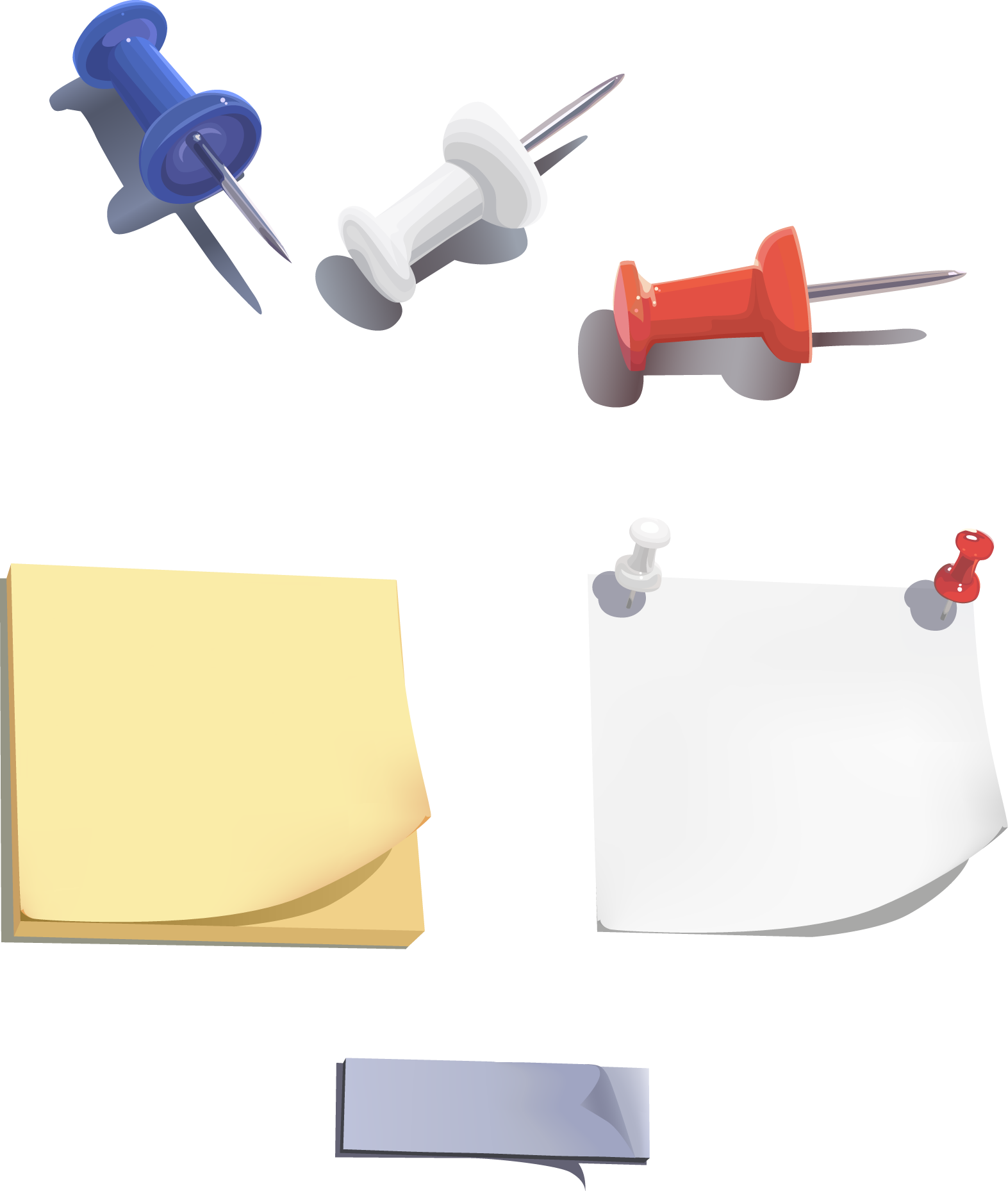 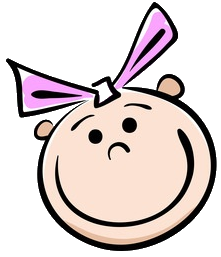 ча-ща 
(я)
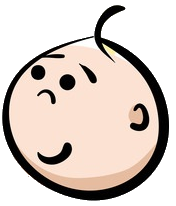 Вставьте пропущенные буквы
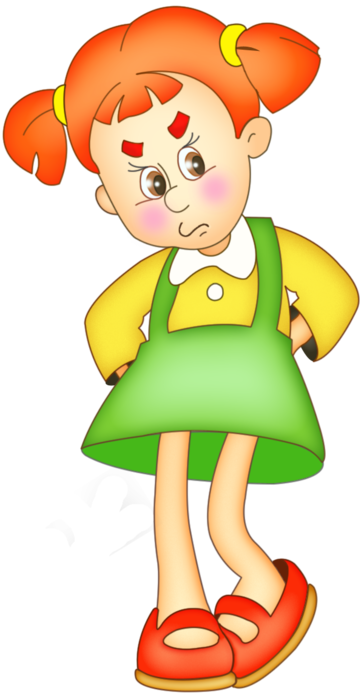 Снеж_нка, ш_рокий, верш_на, площ_дь, ж_дкость, тиш_на, ч_десный, ж_знь, ш_тьё, ч_ща, ч_стушки, ч_ткость, ч_хлый, ош_бка, скуч_ет.
и
и
а
и
и
и
у
и
и
а
а
у
а
и
а
Запомни исключения
Жюри      
                  Брошюра
                                   Парашют
Закончи предложения
Небольшая книжка, листы которой скреплены или сшиты, называется…
брошЮра
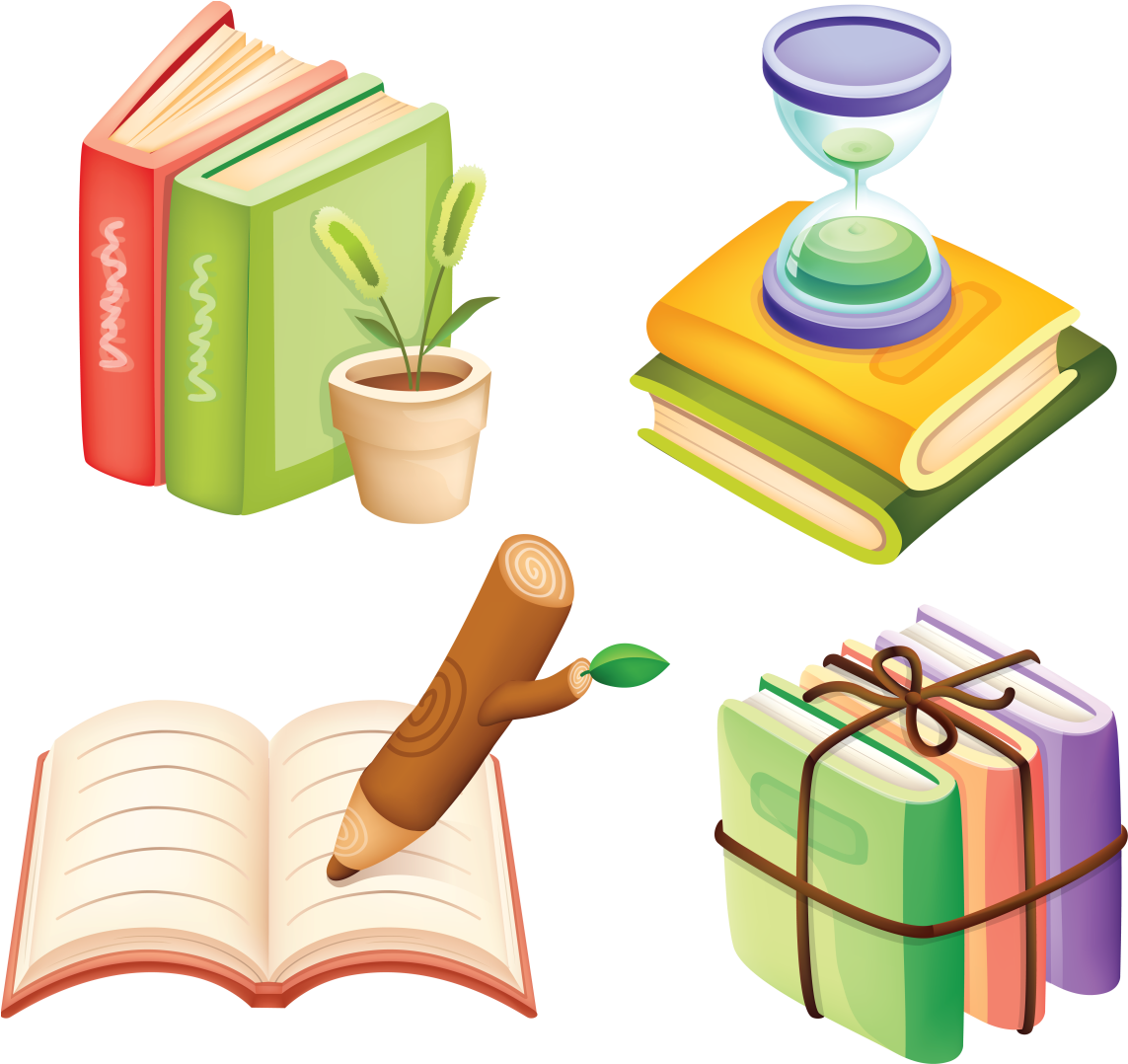 Закончи предложения
Группа специалистов, которые решают вопрос о присуждении награды на конкурсах или выставках, называется
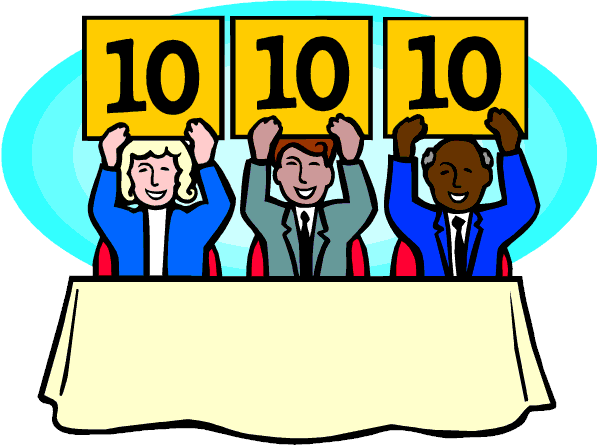 жЮри
Закончи предложения
Тучек нет на горизонте, но раскрылся в небе ЗОНТИК. Через несколько минут опустился
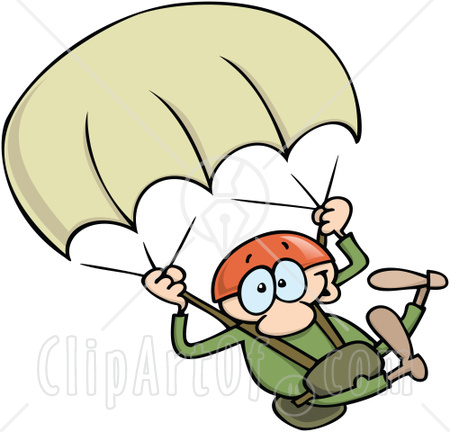 парашЮт
Запишите поморфемно слова
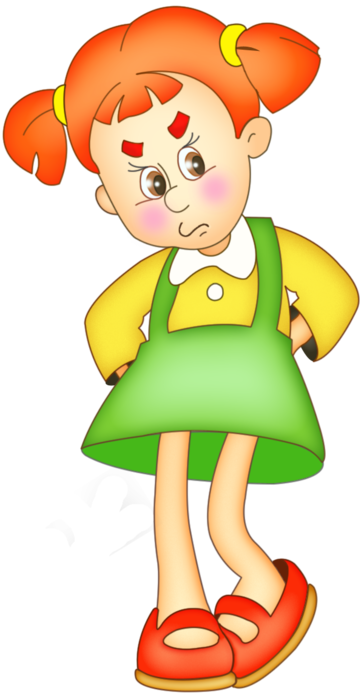 Огнетуш…тель,
ж..вопись,
пейзаж..ст,
раскрош..ть,
неуж..вчивый
Правописание сочетаний ча-ща, чу-щу, жи-ши надо отличать  от написания слов с безударной гласной в корне слова
К данным словам подберите синонимы с сочетаниями ЧУ, ЧА, ЩА
а
Волшебник – 
	Глушь – 
	Храбрец – 
	Нередко – 
	Грязный – 
	Жалеть –
ч_родей
а
ч_ща
а
смельч_к
а
ч_сто
у
ч_мазый
а
щ_дить
В буквенных сочетаниях чн, чк, нч, нщ, рщ
Никогда не пишется Ь
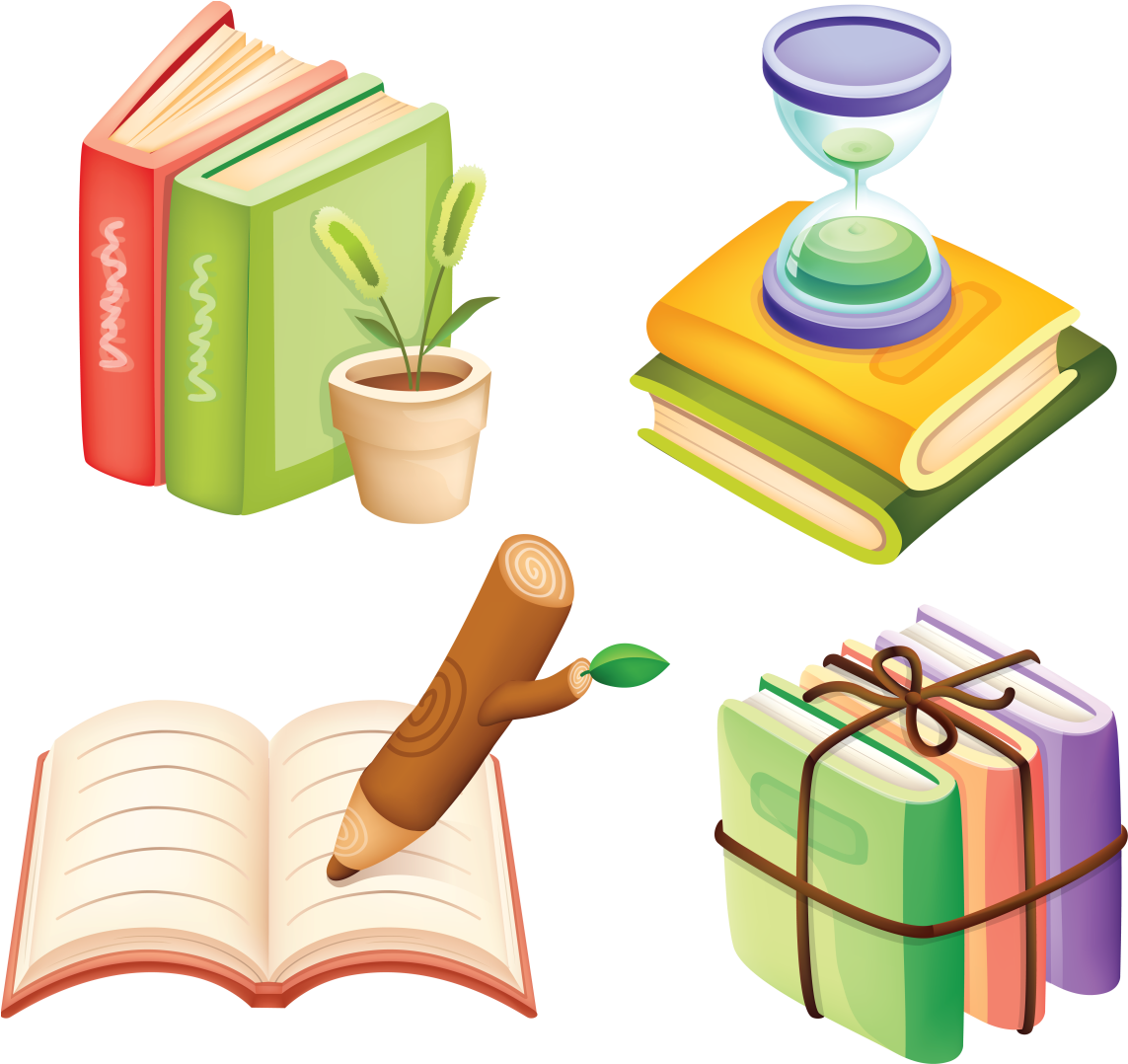 По словообразовательным моделям  упражнения 190 составьте и запишите слова, подчеркните сочетания чн, чк, нч,рщ,щн
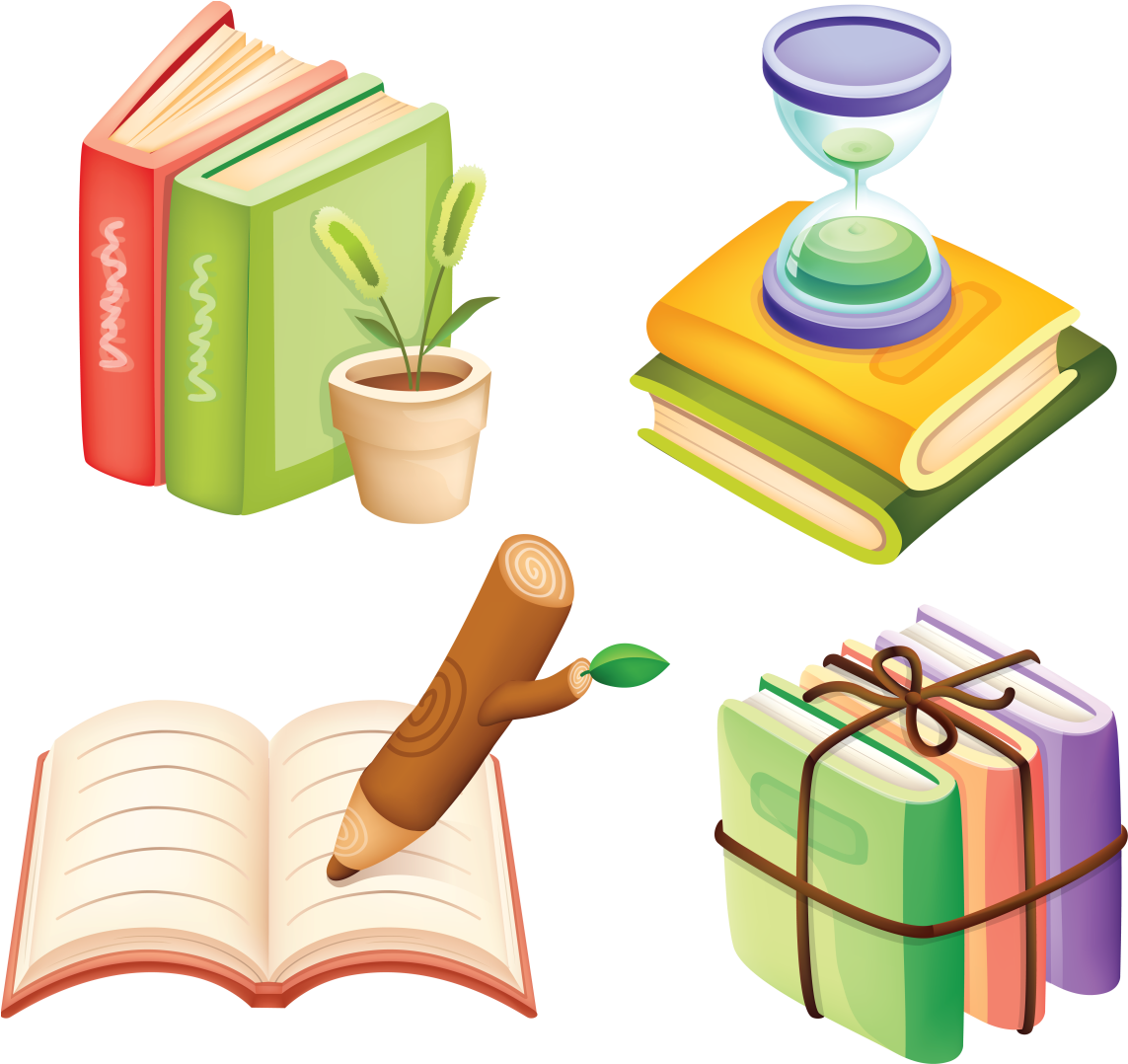 Подведем итог
Мы повторили…..

 Запомнили…..

                        Д.з    Упр 189
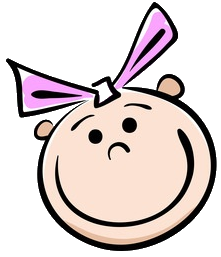 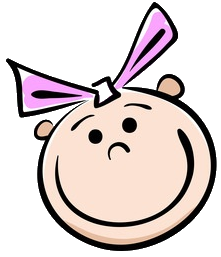 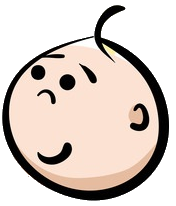 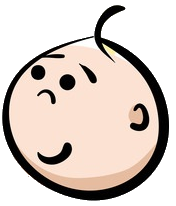 Самостоятельная работа
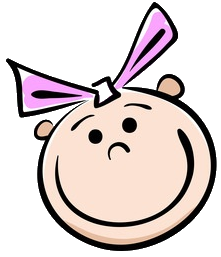 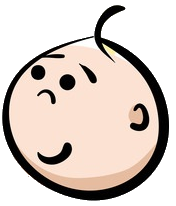 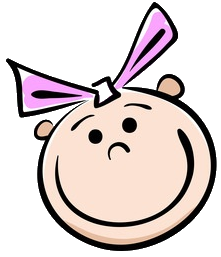 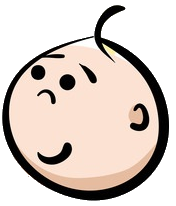